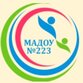 МУНИЦИПАЛЬНОЕ АВТОНОМНОЕ ДОШКОЛЬНОЕ ОБРАЗОВАТЕЛЬНОЕ УЧРЕЖДЕНИЕ
 ДЕТСКИЙ САД №223
СОЗВЕЗДИЕ ТАЛАНТОВ
ПОСТАНОВКА “ОТОМСТИЛА”
Наша команда: Лучики

Педагоги: Кудрякова Е. В., воспитатель,
Гущина С. А. , учитель-логопед
ТЕАТР -
это удивительное место, где оживают истории и персонажи. В нём смешиваются искусство, эмоции и красивая игра.
ЗАДАЧИ
ЦЕЛЬ
ознакомить детей с различными видами театров;
приобщить детей к театральной культуре;
развить навыки командной работы и коммуникации через совместные театральные игры;
привлечь детей к активной  творческой жизни, предоставить им возможность проявить себя, раскрыть свои таланты.
Познакомить детей с театром, развить их творческие способности через участие в театрализованных поставках.
РЕБЯТА ПОБЫВАЛИ
в пальчиковом театре
в настольном театре
в кукольном театре
в театре ложек
в стендовом театре
БИЛЕТЫ
ПАЛЬЧИКОВЫЙ ТЕАТР
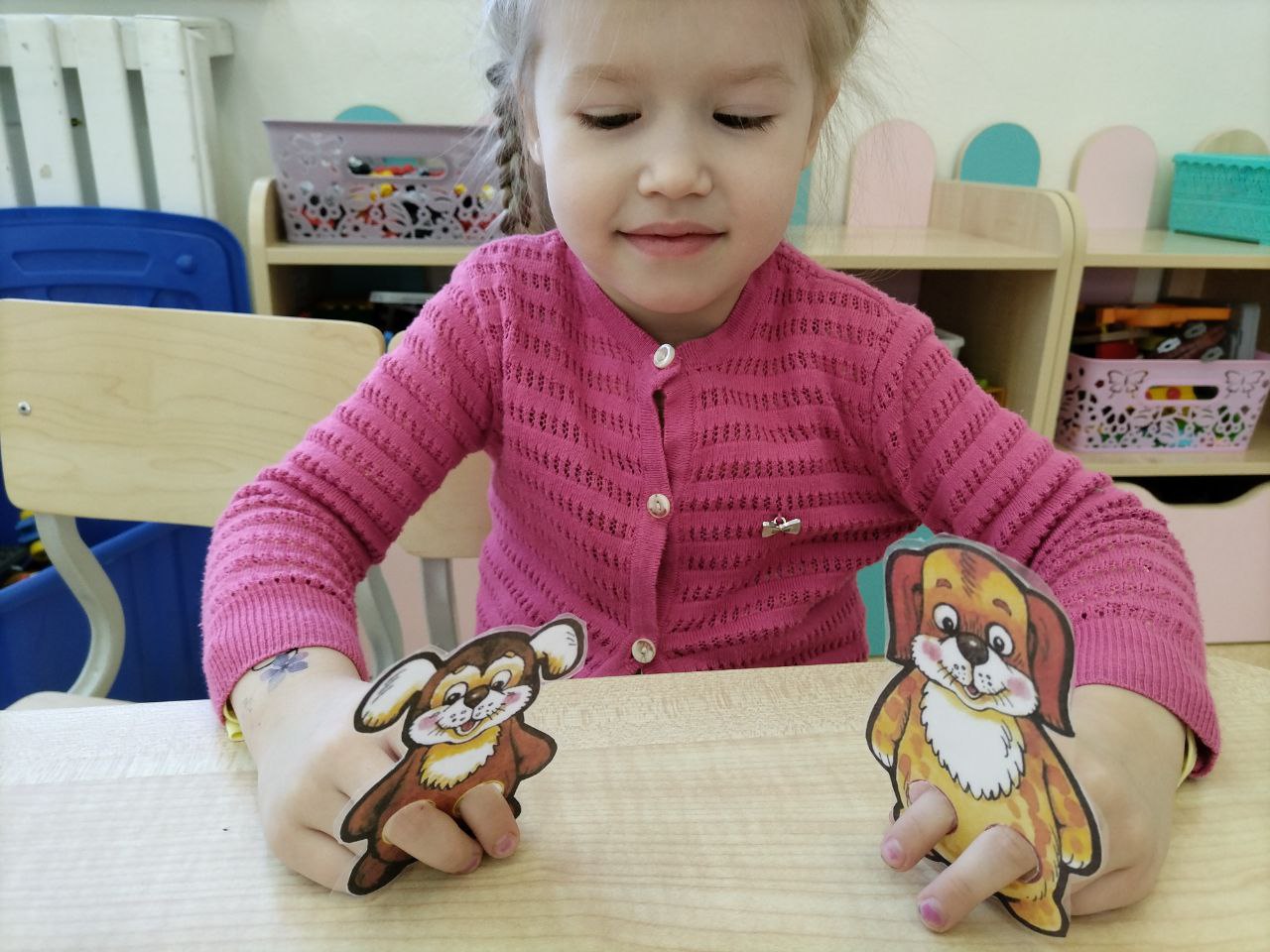 КУКОЛЬНЫЙ ТЕАТР
НАСТОЛЬНЫЙ ТЕАТР
ТЕАТР ЛОЖЕК
ПРЕДМЕТНЫЙ ТЕАТР
СТЕНДОВЫЙ ТЕАТР
ПОСЛЕ УВЛЕКАТЕЛЬНОГО ИЗУЧЕНИЯ ВСЕХ ВИДОВ ТЕАТРОВ, МЫ С РЕБЯТАМИ РЕШИЛИ ОСВОИТЬ СВОЮ ТЕАТРАЛЬНУЮ ПОСТАНОВКУ.  МЫ ВЫБРАЛИ РАССКАЗ В. А. ОСЕЕВОЙ “ОТОМСТИЛА”
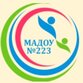 МУНИЦИПАЛЬНОЕ АВТОНОМНОЕ ДОШКОЛЬНОЕ ОБРАЗОВАТЕЛЬНОЕ УЧРЕЖДЕНИЕ
 ДЕТСКИЙ САД №223
СОЗВЕЗДИЕ ТАЛАНТОВ
ПОСТАНОВКА “ОТОМСТИЛА”
Наша команда: Лучики

Педагоги: Кудрякова Е. В., воспитатель,
Гущина С. А. , учитель-логопед